The Llama
By Madison Miller
Where do I live?
Mountains of South America
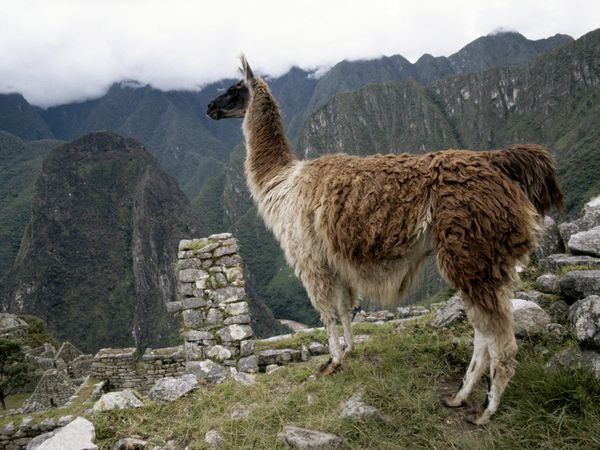 What do I like to eat?
I am a herbivore and like to eat grass and hay
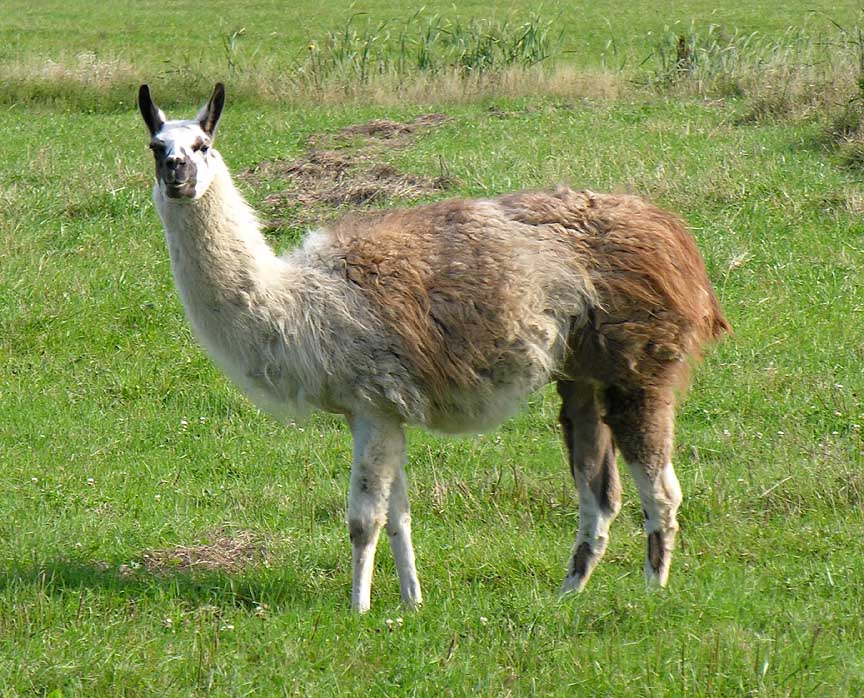 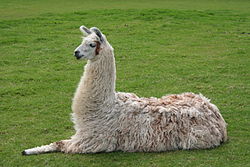 What color am I?
I come in many different colors and patterns including black, brown, white, and everything in between.
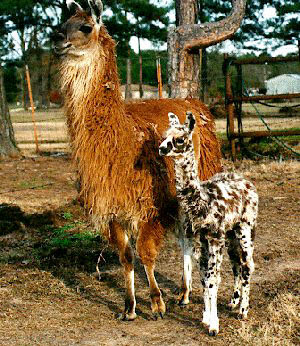 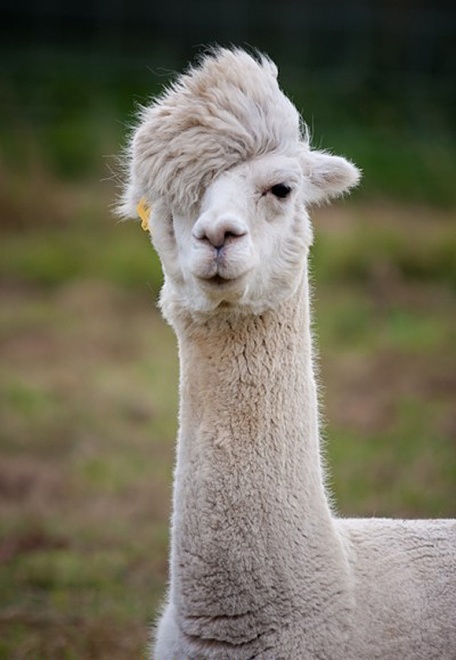 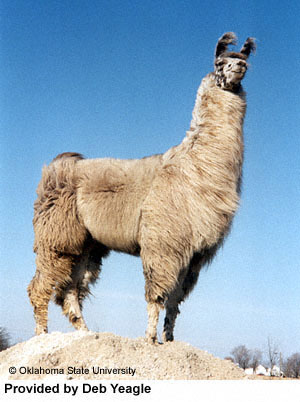 How big will I get?
I can grow up to 6 feet tall and weigh up to 250 pounds.
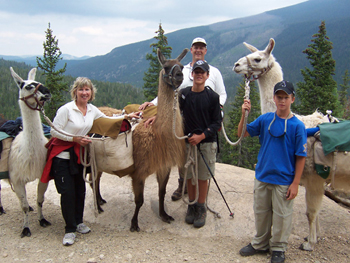 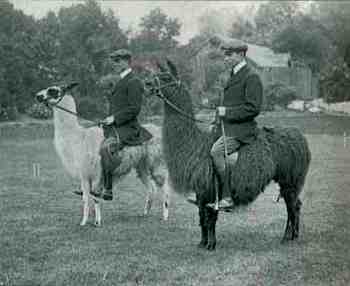 Interesting facts about me
I can be stubborn like a donkey

I wrestle other llamas with my neck

When I get mad I can spit and kick

 I come in all different colors

 I can be trained to be ridden
The End